Результаты государственной итоговой аттестации 2019
ЕГЭ
Химия, биология, география
Выполнила левина О.А., методист методического отдела МБУ ДО «ЦДО» г.Смоленска
Количество участников экзаменационной кампании ГИА-11 в 2019 году в субъекте Российской Федерации, в г. Смоленске
Таблица 1
Таблица 2.
химия
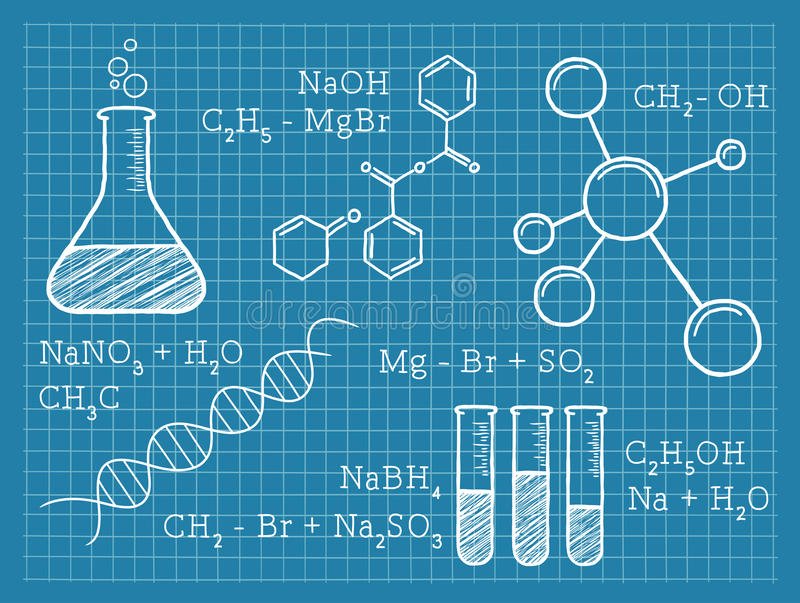 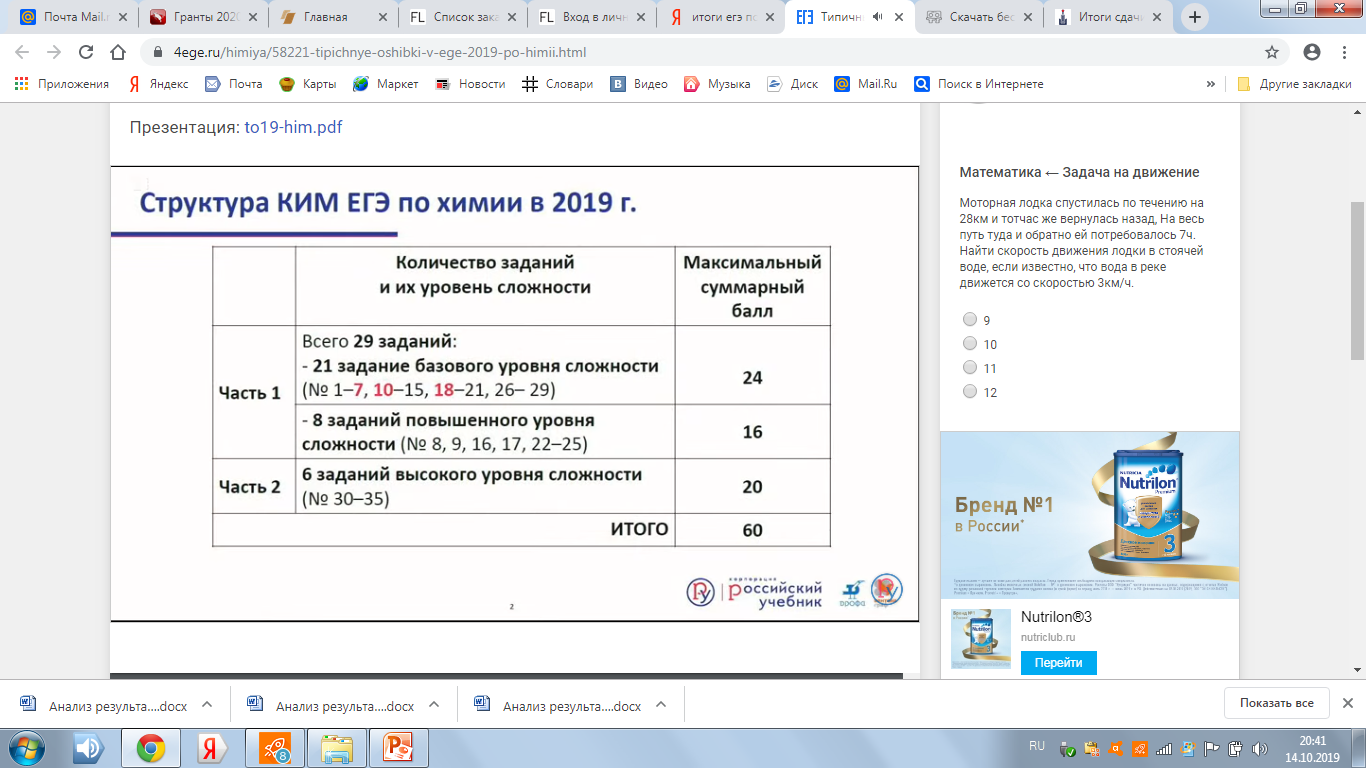 Содержательные блоки экзаменационной работы 
по химии
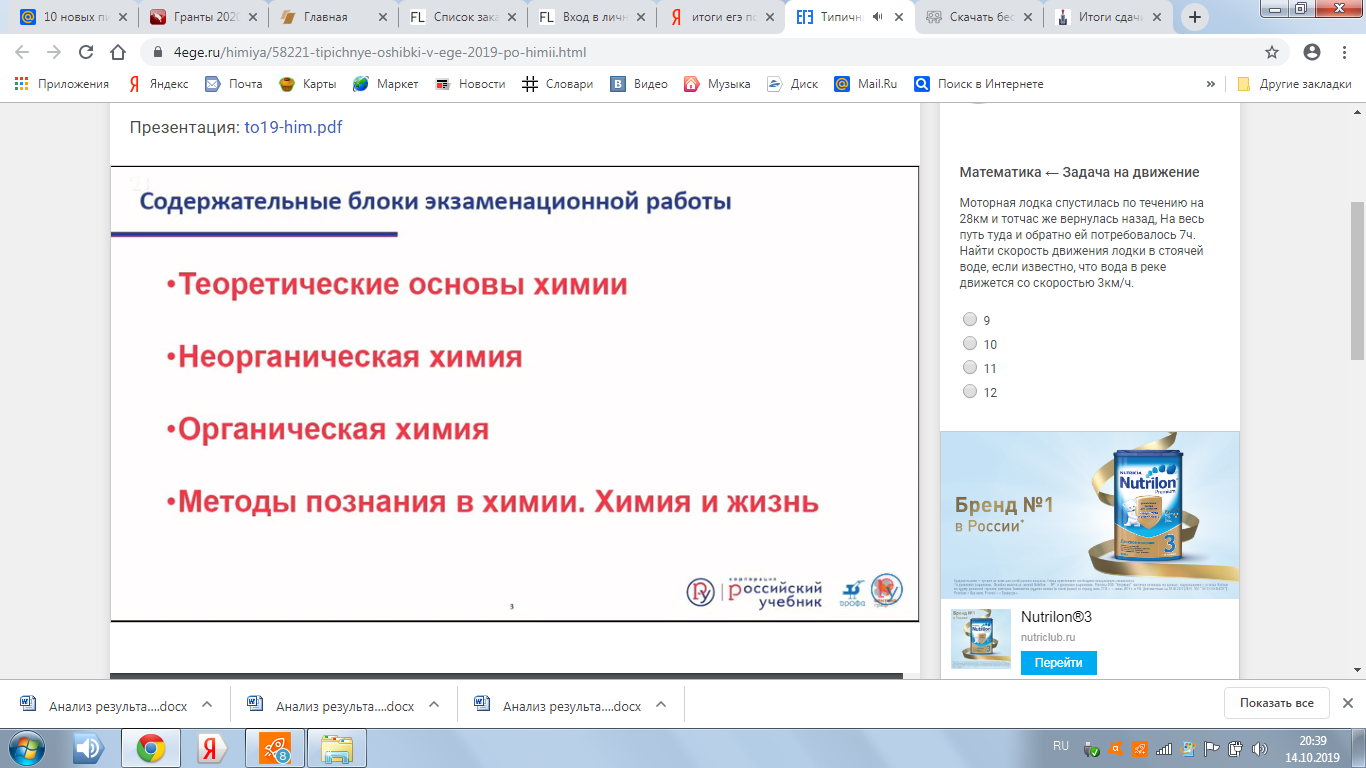 Распределение тестовых баллов егэ по химии-2019
Часть 1. Задания базового уровня
Часть 1. «+» или «-»
Часть 1.
Часть 1. Задания повышенного уровня
Часть 2. Задания высокого уровня сложности
Выделение перечня ОО, продемонстрировавших наиболее высокие результаты ОГЭ по предмету: выбирается от 5 до 15% от общего числа ОО в субъекте РФ, в которых 
доля участников ОГЭ, получивших отметки «4» и «5»,имеет максимальные значения (по сравнению с другими ОО субъекта РФ);
доля участников ОГЭ, получивших неудовлетворительную отметку, имеет минимальные значения (по сравнению с другими ОО субъекта РФ).
Выделение перечня ОО, продемонстрировавших низкие результаты ОГЭ по предмету: выбирается от 5 до15% от общего числа ОО в субъекте РФ, в которых 
доля участников ОГЭ, получивших отметку «2», имеет максимальные значения (по сравнению с другими ОО субъекта РФ);
доля участников ЕГЭ, получивших отметки«4» и «5», имеет минимальные значения (по сравнению с другими ОО субъекта РФ).
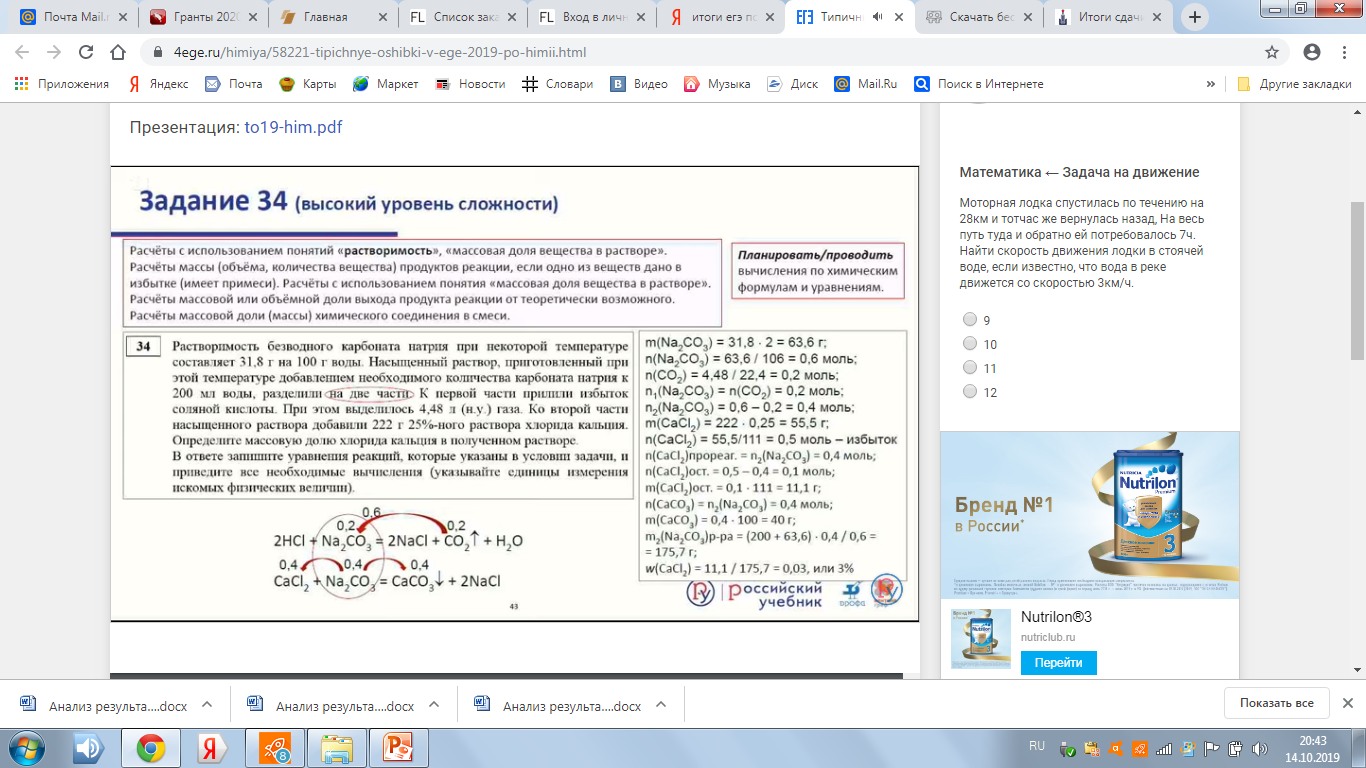 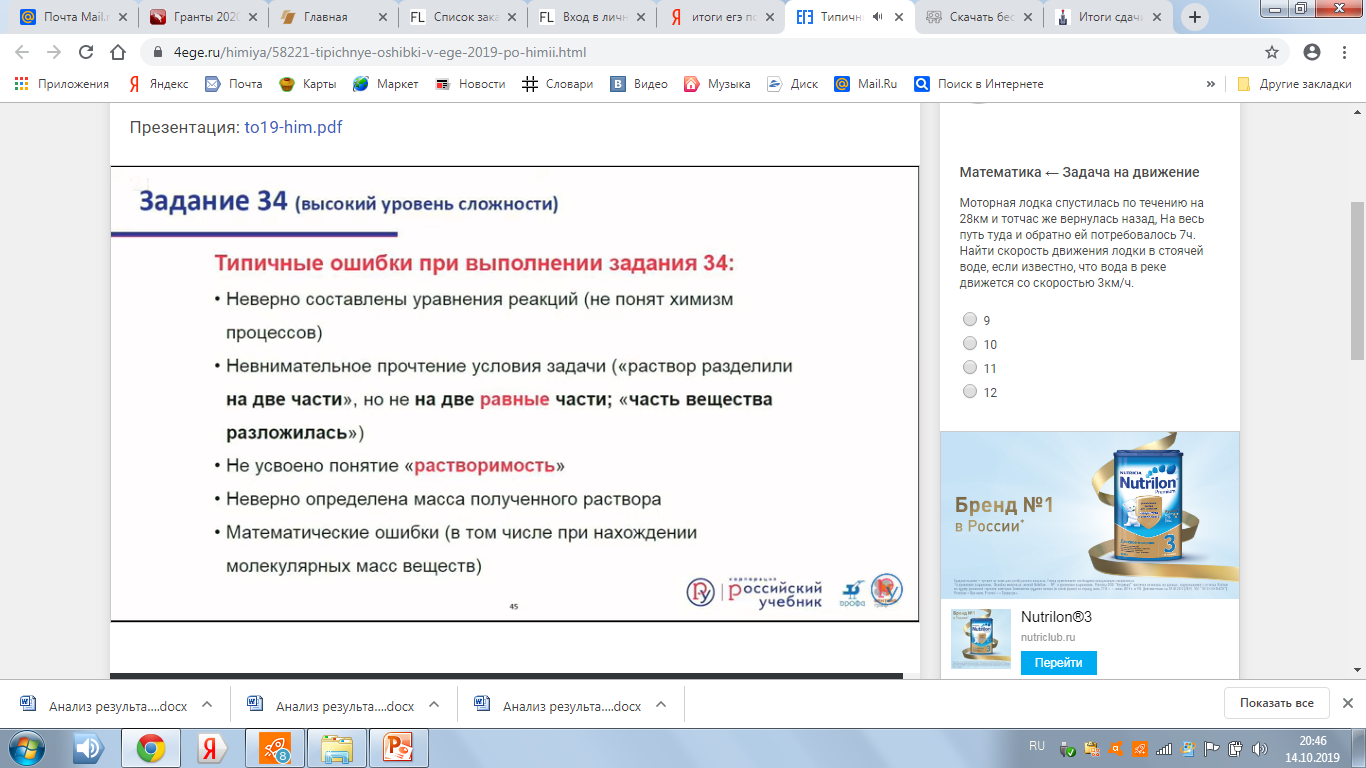 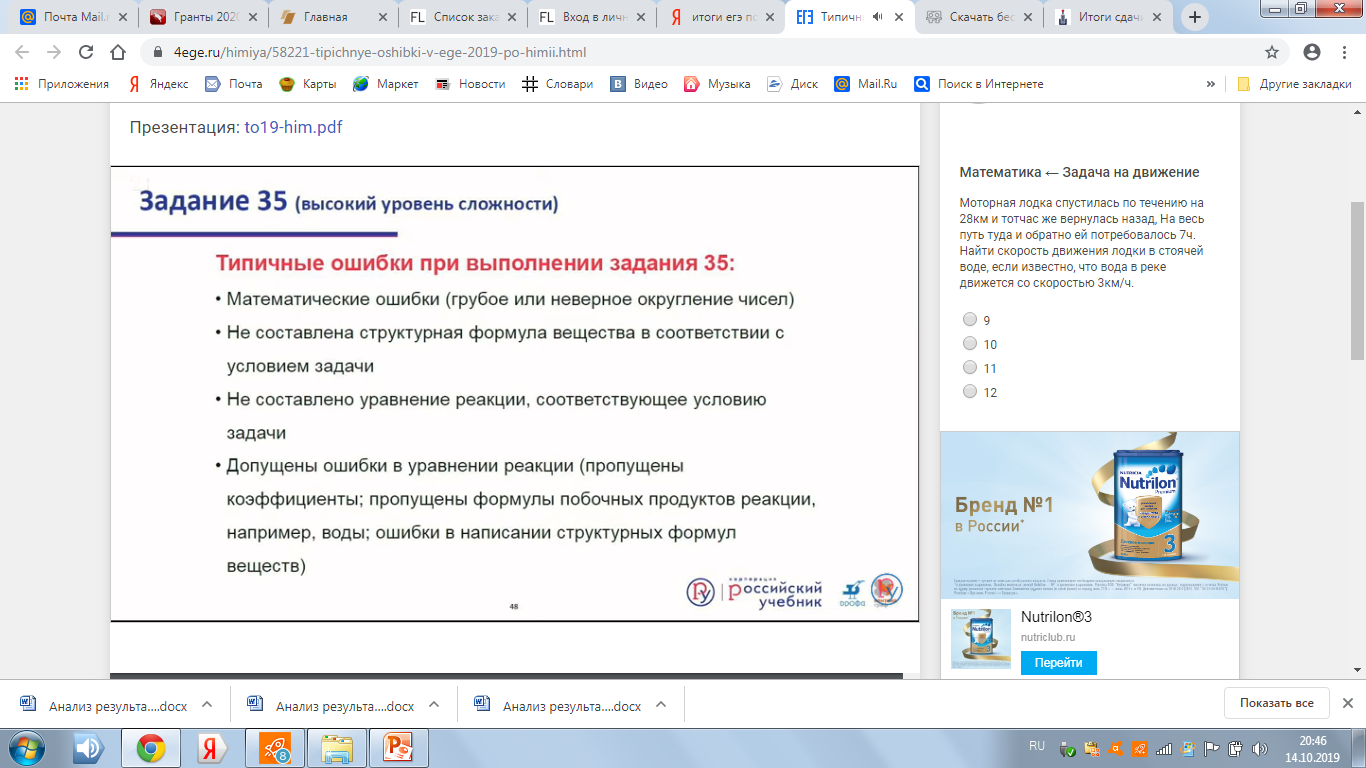 Рекомендации
Учить самостоятельно выстраивать алгоритм  решения в зависимости от условия задания.
Реализовывать системный подход к формированию химических знаний и отработке умения работать с информацией, представленной в условии заданий в различной форме (текст, формула, схема).
В рамках текущего и рубежного контроля целесообразно применять различные формы заданий.
Планируемые Изменения в ЕГЭ по химии (после 2020)
Совершенствование формулировок заданий с учетом двух направлений:
- повышение практико-ориентированной направленности КИМ, в результате включения заданий, ориентированных проверку знаний, приобретаемых в процессе выполнения реального химического эксперимента;
- повышение дифференцирующей способности заданий за счет усиления вариативной составляющей их решений.
Планируемые в формулировках уточнения могут быть учтены при проведении практических и лабораторных работ. Так, важное значение при выполнении заданий 30, 31, 32 и 33 имеет знание условий и признаков протекания химических реакций. В связи с этим нужно осваивать умения наблюдать и фиксировать происходящие изменения.
Продумывание при решении заданий различного уровня сложности нескольких вариантов решения с последующим выбором оптимального.
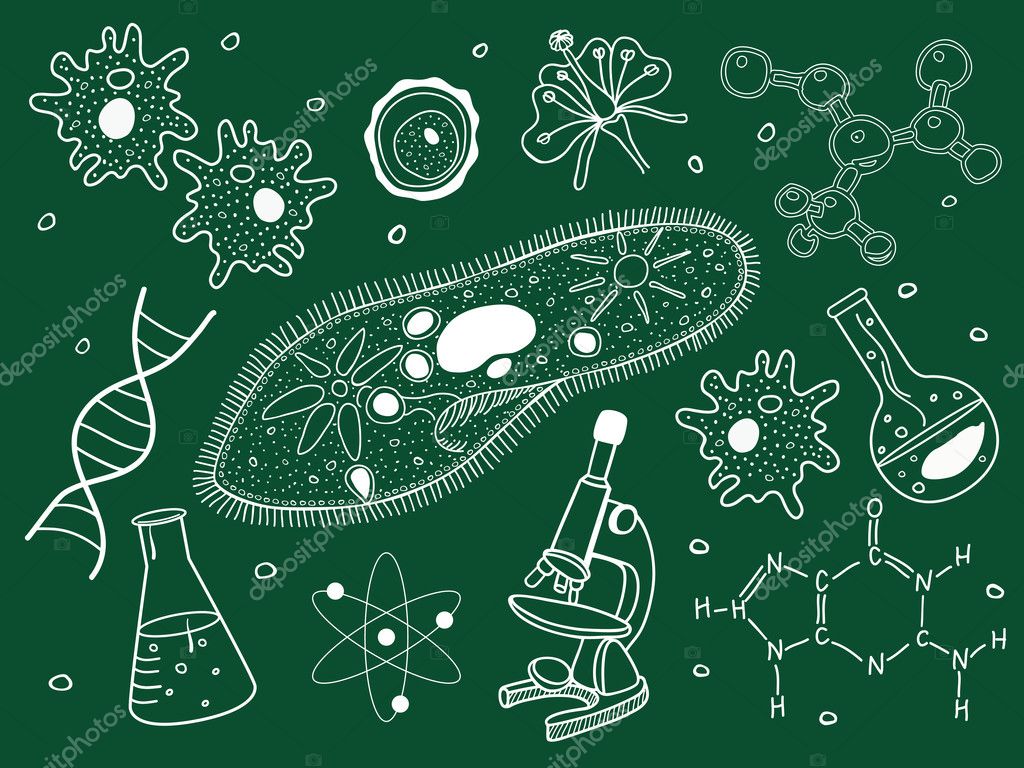 БИОЛОГИЯ
Структура ЕГЭ по биологии
Распределение тестовых баллов ЕГЭ по биологии в 2019 г.
Кривая распределения баллов – крен влево
Распределение баллов ЕГЭ по биологии
Часть 1. Задания №1, 2, 3, 6, оцениваемые «+» или «-»
Часть 1. Выполнение заданий, оцениваемых баллами
Выполнение заданий части 1 с кратким ответом повышенного уровня сложности
Часть 2. Задания высокого уровня сложности
2019 год
Выделение перечня ОО, продемонстрировавших наиболее высокие результаты ЕГЭ по химии: выбирается от 5 до 15% от общего числа ОО в субъекте РФ, в которых 
доля участников ЕГЭ, получивших от 81 до 100 баллов, имеет максимальные значения:
доля участников ЕГЭ, не достигших минимального балла, имеет минимальные значения (по сравнению с другими ОО субъекта РФ)
Выделение перечня ОО, продемонстрировавших низкие результаты ЕГЭ по предмету: выбирается от 5 до15% от общего числа ОО в субъекте РФ, в которых-доля участников ЕГЭ, не достигших минимального балла, имеет максимальные значения (по сравнению с другими ОО субъекта РФ);-доля участников ЕГЭ, получивших от 61 до 100 баллов, имеет минимальные значения (по сравнению с другими ОО субъекта РФ).
Часть 2. Задания №22-28 высокого уровня сложности
Система подготовки к итоговой аттестации по биологии
Провести анализ типичных ошибок и затруднений, выявленных по результатам ЕГЭ 2019 г. 
Тщательно отобрать учебную и методическую литературу.
Структурировать содержание всего курса биологии за шесть лет обучения.
Особое внимание следует обратить на ключевые, системообразующие биологические термины и понятия.
Следует уделить важнейшим биологическим теориям, законам и закономерностям, а также умению с их помощью объяснять процессы и явления в природе и жизни человека.
Обратить внимание на такие метапредметные понятия, как: «система», «саморегуляция», «энергия», «диффузия» и др.
обеспечить системное освоение обучающимися основного содержания курса биологии (регулярный мониторинг , задания разного типа и т.д.)
постепенно увеличивать долю самостоятельной работы обучающихся как на уроке, так и во внеурочное время.
Отрабатывать алгоритмы решения задач с учетом их специфики.
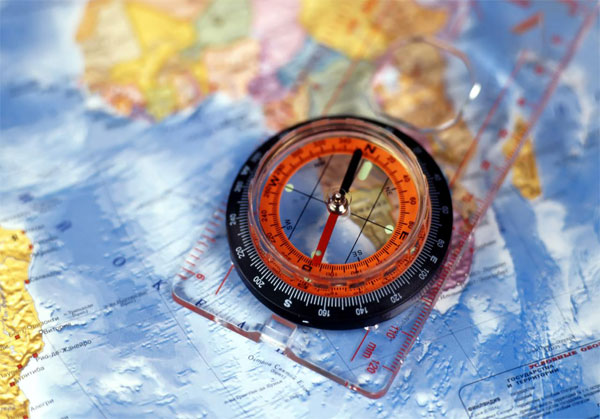 ГЕОГРАФИЯ
Структура ЕГЭ по географии
Доля участников, получивших тестовый балл
!
Распределение тестовых баллов ЕГЭ по географии
Распределение баллов
Часть . Задания базового уровня сложности
Часть 1. Задания повышенного уровня сложности
Часть 2. Задания повышенного и высокого уровня сложности
Часть 2. Распределение баллов от 0 до 2
Часть 2. Выполнение заданий повышенного и высокого уровня сложности
Новым явилось то, что при оценивании заданий с развернутым ответом экспертам рекомендовано снижать оценки за географические ошибки.
Выделение перечня ОО, продемонстрировавших наиболее высокие результаты ЕГЭ по предмету: выбирается от 5 до 15% от общего числа ОО в субъекте РФ, в которых 
доля участников ЕГЭ, получивших от 81 до 100 баллов, имеет максимальные значения (по сравнению с другими ОО субъекта РФ);
доля участников ЕГЭ, не достигших минимального балла, имеет минимальные значения (по сравнению с другими ОО субъекта РФ)
Выделение перечня ОО, продемонстрировавших низкие результаты ЕГЭ по предмету: выбирается от 5 до15% от общего числа ОО в субъекте РФ, в которых 
доля участников ЕГЭ, не достигших минимального балла, имеет максимальные значения (по сравнению с другими ОО субъекта РФ);
доля участников ЕГЭ, получивших от 61 до 100 баллов, имеет минимальные значения (по сравнению с другими ОО субъекта РФ).
Рекомендации
1. Обратить внимание на выполнение заданий, аналогичных №2,5,6,7,9.16, 28-34, которые выпускники школ Смоленска выполнили хуже, чем по области и по России.
Пересмотреть систему подготовки к ЕГЭ по географии.
Изучить демоверсии КИМ, спецификацию и кодификатор. 
Отработать правила оформления бланков ответов.
Учитывать при подготовке типичные ошибки прошлых лет. Включить в содержание уроков задания проблемных видов.
Увеличить количество решаемых на уроке заданий с формулировками КИМов.
Рекомендации по повышению эффективности и качества школьного географического образования
1.	Усиление связи содержания школьного географического образования с жизнью  нашей стране и мире: включение в образовательный процесс различных видов деятельности учащихся с использованием программных документов, обозначающих реальные современные проблемы развития нашей страны.
2.	Работать с текстами,  использовать различные методические приемы смыслового чтения.
3.	Выбирать активные формы работы на уроке и методически грамотно организовывать самостоятельную работу обучающихся;
4.	Учить уверенному владению географической терминологией;
5.	Реализовывать в образовательном процессе внутрипредметные связи.
6.	Осуществлять экологизацию географического образования. 
7.	Проводить метапредметную диагностику совместно с предметниками естественно-научного и социально-гуманитарного циклов.
Методическая помощь учителям и обучающимся при подготовке к ЕГЭ
Материалы с сайта ФИПИ (www.fipi.ru):
 документы, определяющие структуру и содержание КИМ ЕГЭ 2020 г.;
 открытый банк заданий ЕГЭ;
 учебно-методические материалы для председателей и членов региональных
предметных комиссий по проверке выполнения заданий с развернутым ответом
экзаменационных работ ЕГЭ;
 Методические рекомендации на основе анализа типичных ошибок участников
ЕГЭ прошлых лет (2015–2019 гг.);
 журнал «Педагогические измерения»;
 Youtube-канал Рособрнадзора (видеоконсультации по подготовке к ЕГЭ 2016–
2019 гг.), материалы сайта ФИПИ (http://fipi.ru/ege-i-gve-11/daydzhest-ege).
СПАСИБО 
ЗА 
ВНИМАНИЕ!